Государственное образовательное учреждение дополнительного профессионального образования (повышения квалификации) специалистов – центр повышения квалификации
«Центр специального образования Самарской области»
Методология формирования адаптированной образовательной программы в контексте ФГОС НОО обучающихся с ОВЗ и ФГОС образования обучающихся с умственной отсталостью (интеллектуальными нарушениями)
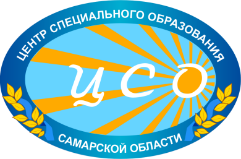 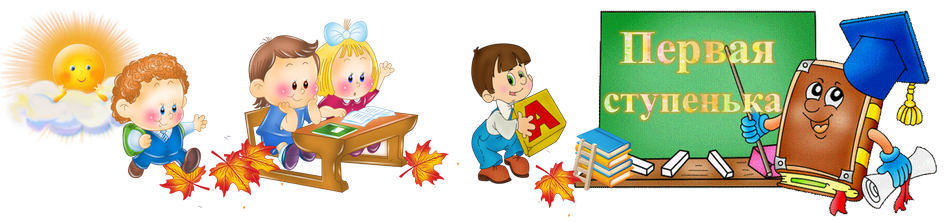 Федеральный государственный образовательный стандарт начального общего образования обучающихся с ограниченными возможностями здоровья
(приказ минобрнауки РФ от 19.12.14г. № 1598)
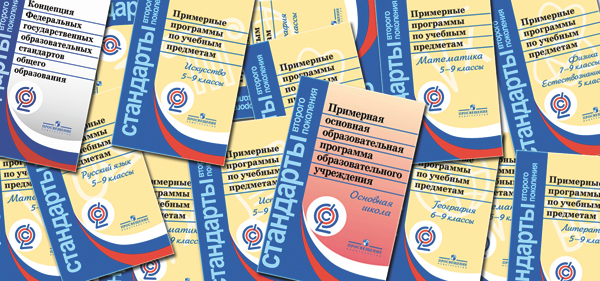 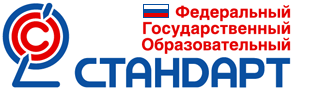 Государственный педагогический 
университет им. Герцена 
Информационный портал  fgos-ovz.herzen.spb.ru
Федеральный государственный образовательный стандарт образования обучающихся с умственной отсталостью (интеллектуальными нарушениями)
(приказ минобрнауки РФ от 19.12.14г. № 1599)
[Speaker Notes: С текстом самих стандартов (все варианты) и проектами примерных адаптированных образовательных программ можно познакомиться на указанном сацте]
Понятийный аппарат: сокращения
ОВЗ – ограниченные возможности здоровья
ФГОС ОВЗ – федеральный государственный образовательный стандарт начального общего образования обучающихся с ОВЗ
ФГОС УО - федеральный государственный образовательный стандарт образования обучающихся с умственной отсталостью
ЗПР - задержка психического развития 
РАС – расстройства аутистического спектра
ТНР – тяжелые нарушения речи
НОДА – нарушения опорно-двигательного аппарата
ТМНР – тяжелые и множественные нарушения развития
Отличия:
Учет вида нарушения:   - ФГОС ОВЗ и ФГОС УО
				- 8 приложений к ФГОС ОВЗ
Учет тяжести нарушений:








Вариативность планируемых результатов: академический компонент и компонент «жизненные компетенции»
[Speaker Notes: ФГОС ОВЗ и ФГОС УО предоставляют возможность учесть как типологические, так и индивидуальные психофизические и образовательные особенности обучающихся с ОВЗ и инвалидностью. С содержание понятия «Жизненные компетенции» можно познакомиться в Концепции СФГОС, предмтавленной на укзанном выше сайте.]
СООТНОШЕНИЕ КОМПОНЕНТОВ
100 %
A
A
A
A
Ж
Ж
Ж
Ж
A – академический компонент; 
Ж – жизненная компетенция
[Speaker Notes: По мере утяжеления нарушений развития увеличивается доля компонента «жизненные компетенции». Именно они становятся наиболее приоритетными при определении образовательного маршрута обучающегося с тяжелыми и множественными нарушениями развития, которому ПМПК рекомендовала обучение по 4 варианту стандартв.]
Образовательные маршруты детей с ОВЗ
Понятийный аппарат: сокращения
ИУП – индивидуальный учебный план
СИПР – специальная индивидуальная программа развития
ИПР – индивидуальная программа реабилитации (инвалида)
АООП – адаптированная основная образовательная программа (образовательного учреждения)
АОП – адаптированная образовательная программа (обучающегося с ОВЗ)
УУД – универсальные учебные действия (для цензового образования)
БУД – базовые учебные действия (для нецензового образования)
Дети с ограниченными возможностями здоровья
Дети с ограниченными возможностями здоровья – это дети, состояние здоровья которых препятствует освоению обычных образовательных программ  вне специальных условий обучения и воспитания.
Алгоритм организации обучения детей с ОВЗ
ПМПК: 
установление статуса «ребенок с ОВЗ»
определение образовательной программы, 
определение ФГОС и варианта, 
определение специальных условий.
Родители: выбор школы и формы обучения.
Школа: создание условий
СОШ / ООШ:  инклюзия – АОП; 
			класс КРО – АООП.
СКОУ: инклюзия – АОП или СИПР.
ПМПк:
сопровождение, в случае необходимости, организация сетевого взаимодействия образовательных организаций,
содействие социализации.
[Speaker Notes: Инклюзивное образование подразумевает создание условий для получения качественного образования каждым обучающимся, в том числе с ОВЗ. В этом контексте обучение в СКОУ, тем более, является инклюзивным. В данном случае речь идет о тех детях, которым рекомендована АОП одного вида, а они поступают в СКОУ, реализующую АОП другого вида.]
Деятельностный подход к организации образования обучающихся с ОВЗ
[Speaker Notes: 1. Ребенок в ходе учебной деятельности осваивает новые для себя компетенции. 2. Грамотно выстроенная внеурочная деятельность позволяет ему многократно апробировать освоенные умения в модельной ситуации, «перевести» умения в навык. 3. приобретенный навык ребенок может использовать для решения житейских задач. В случае отсутствия опыта, подходящего для решения задачи, обучающийся прибегает к учебной деятельности, т.е. осваивает новые знания и умения.]
Адаптированная образовательная программа
- это образовательная программа, адаптированная для обучения лиц с ограниченными возможностями здоровья с учетом особенностей их психофизического развития, индивидуальных возможностей и, при необходимости, обеспечивающая коррекцию нарушений развития и социальную адаптацию указанных лиц
[Speaker Notes: Например, весь класс обучается по программе для детей с умственной отсталостью. Ребенку рекомендована программа для детей с тугоухостью (вариант 2.3). АОП умственно отсталого обучающегося с тугоухостью – это результат интеграции двух указанных образовательных программ.]
Алгоритм проектирования адаптированной образовательной программы обучающегося
[Speaker Notes: Для большинства детей с ОВЗ жизненные компетенции являются более значимыми. Именно поэтому проектирование АОП целесообразно начинать с определения круга жизненных компетенций, необходимых для ребенка на данном этапе развития. Жизненные компетенции – это интегральный результат учебных или базовых действий. Следовательно, список УУД/БУД формируется, исходя из жизненных компетенций. И лишь после этого разрабатывается АОП.]
Адаптированная образовательная программа обучающегося
Основа
Адаптированная основная образовательная программа образовательного учреждения
Психофизические особенности и особые образовательные потребности обучающегося 
Индивидуальная программа реабилитации ребенка-инвалида (ИПР)
Структура:
Индивидуальный учебный план (при необходимости)
Адаптированные рабочие программы учебных предметов
Программы индивидуальных коррекционных курсов
Адаптированные контрольно-измерительные и дидактические материалы 
Указания на использование индивидуальных технических средств в соответствии с ИПР ребенка-инвалида
ПРИМЕР
Заключение ТПМПК
Ребенок с ОВЗ. ДЦП, левосторонний гемипарез; ЗПР ЦОГ; тугоухость 2-3 степени; миопия.
Рекомендации
Обучение по адаптированной основной образовательной программе для детей с НОДА, 2 вариант; сопровождение сурдопедагога; наблюдение невролога, окулиста.

ИПР
Слуховые аппараты, ходунки;
сопровождение помощника  - соц. работника.
Решение родителей
Школа для детей с НОДА
Школа по месту жительства, класс
АООП (2 вариант)
АОП на основании АООП для слабослышащих (2 вариант):
ИУП;
адаптированные рабочие программы по предметам.
Сетевое взаимодействие с ОУ для детей с нарушениями слуха
Договор с родителями
Максимальная безбарьерная среда
АОП на основании АООП для детей с НОДА (2 вариант):
ИУП;
адаптированные рабочие программы по предметам;
программы психолого-педагогического сопровождения, включая сетевое взаимодействие: сурдопедагог.
Разработка АОП
1. Планирование жизненных компетенций
Развитие адекватных представлений о собственных возможностях и ограничениях – 
Умение адекватно оценивать свои силы
Умение пользоваться личными адаптивными средствами
Овладение социально­-бытовыми умениями, используемыми в повседневной жизни
Представления об устройстве школьной жизни. Умение ориентироваться в пространстве школы и попросить о помощи в случае затруднений
Овладение навыками коммуникации
Дифференциация и осмысление картины мира
Дифференциация и осмысление адекватно возрасту своего социального окружения, принятых ценностей и социальных ролей
Разработка АОП
2. Определение УУД
Личностные
позиция обучающегося на уровне положительного отношения к школе;
развитие потребности в сенсорно-перцептивной деятельности.
Регулятивные
принятие и сохранение учебной задачи; 
учет выделенных учителем ориентиров - действий в новом учебном материале в сотрудничестве с учителем; 
планирование своих действий, принятие и сохранение учебной задачи.
Познавательные
Коммуникативные
Разработка АОП
3. Индивидуальный учебный план
4. Адаптированные рабочие программы по предметам
Вариативность планируемых результатов обучения
Адаптированные КИМы
Адаптированные дидактические материалыи
5. Программы психолого-педагогического сопровождения:
Профилактика внутриличностного и межличностных конфликтов
Развитие речи
Развитие слухового восприятия (сетевое взаимодействие)
6. Внеурочная деятельность:  социализация
Инклюзия
При инклюзивном обучении для детей с ОВЗ разрабатываются индивидуальные учебные планы на основе базисного учебного плана специального (коррекционного) образовательного учреждения соответствующего вида и адаптированные рабочие программы по каждому учебному предмету учебного плана на основе примерных программ, рекомендованных для обучения ребенка, и на основании федеральных государственных образовательных стандартов.
Для проведения коррекционных и развивающих занятий в учебном плане предусматриваются часы за счет части учебного плана, формируемого участниками образовательного процесса, либо за счет реализации программ дополнительного образования интеллектуально-познавательной направленности.
Спасибо 
за внимание

Составитель:
Брыткова Елена Викторовна, 
дефектолог, методист высшей квалификационной категории,
зав. отделом общего образования ЦСО СО.